Игру подготовила воспитатель МБДОУ «ДС ОВ «Белочка», город Тарко – СалеСабирьянова О.А.
Дидактическая игра по гражданско – патриотическому воспитанию « Собери герб»
Цель игры:закрепить представление детей о гербе родного города и городов края; уметь выделять герб родного города из других знаков.
Материалы: 
шаблон – образец с изображением герба города; контурный шаблон этого же герба; “мозаика” из 7-10 частей герба города в разобранном варианте, изображения гербов городов края.
Ход игры:
1 вариант: Детям предлагается рассмотреть герб города и отметить отличительные особенности. Дети по контурному шаблону при помощи шаблона – образца, собирают из мозаики герб города.
Ход игры:
2 вариант: Ведущий называет город края, дети из представленных гербов выбирают правильный вариант, обосновывая особенности изображения герба.
Герб города
Материалы: шаблон-образец с изображением герба города; контурный шаблон этого же герба; «мозаика» герба города в разобранном варианте.
Ход игры
Детям предлагается рассмотреть герб города и отметить отличительные особенности от гербов других городов нашей страны.
1. Дети по контурному шаблону при помощи шаблона-образца собирают из мозаики герб города.
Вариант № 2
Вариант № 2
Дети без шаблона, на память, собирают герб, названный воспитателем, либо по названию города.
Детям предлагаются гербы других городов для подобной жеигровой задачи.
Гербы городов Пуровского района
Герб Ямало-Ненецкого автономного округа
Герб Пуровского района
Герб города Тарко - Сале
Герб поселка Ханымей
Герб села Халясавэй
Герб деревни Харампур
Герб поселка Пурпе
Герб поселок Самбург
Герб город Салехард
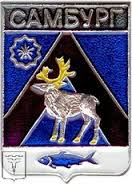 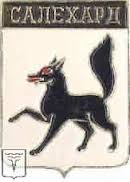 Спасибо за внимание.